ECommerce after Brexit
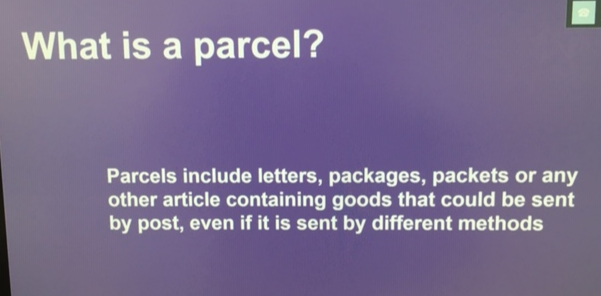 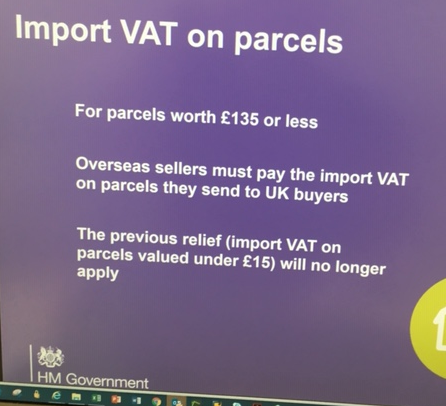 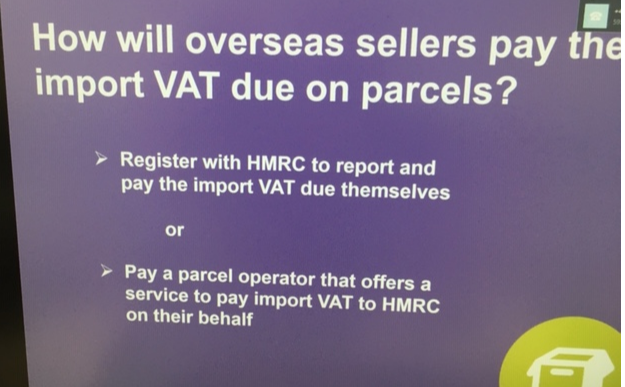 Question: 
What about duties, if applicable e.g. for apparel ?
Webinar „Preparing for Brexit“ HMRC 28.8.19